CHÀO MỪNG CÁC EM ĐẾN VỚI BÀI HỌC HÔM NAY
TRẢ BÀI VIẾT ĐƠN
NỘI DUNG
1
2
3
4
Nghe nhận xét chung về bài viết của cả lớp
Đổi bài cho bạn để kiểm tra việc sửa lỗi
Tham gia sửa bài cùng cả lớp
Tự sửa bài
1
NGHE NHẬN XÉT CHUNG VỀ BÀI VIẾT CỦA CẢ LỚP
2
THAM GIA SỬA BÀI CÙNG CẢ LỚP
Các em hãy sửa một số lỗi về:
Cấu tạo
Nội dung
Cách dùng từ
Đặt câu
Chính tả
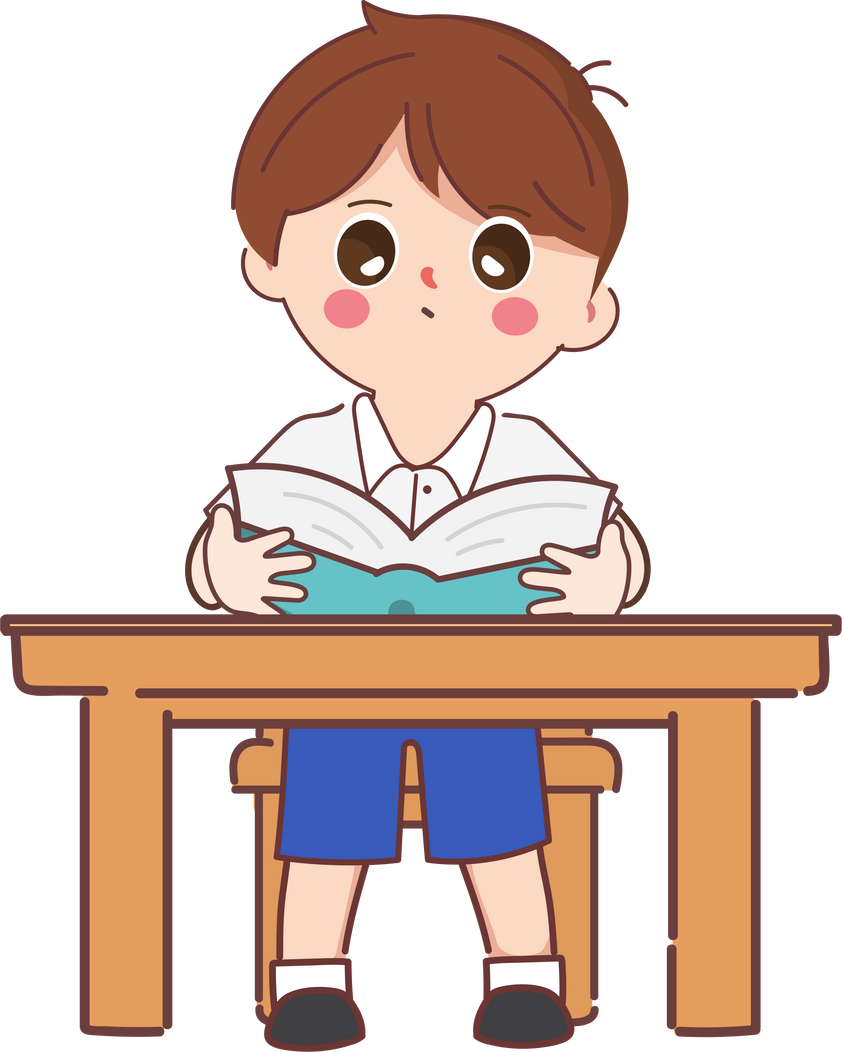 3
TỰ SỬA BÀI
Em hãy tự sửa bài viết của mình
Đọc kĩ nhận xét của GV về bài viết của mình.
Tự sửa các lỗi về dùng từ, đặt câu, chính tả,… trong bài.
Lựa chọn, viết lại một phần của lá đơn.
4
ĐỔI BÀI CHO BẠN ĐỂ KIỂM TRA VIỆC SỬA LỖI
LÀM VIỆC NHÓM ĐÔI
Em hãy đổi bài viết (đã sửa) với bạn cùng nhóm, góp ý để bạn hoàn thiện bài viết.
Sau đó, báo cáo kết quả sửa bài trước lớp.
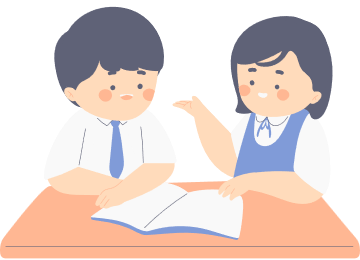 BÀI 3: NHƯ MĂNG MỌC THẲNG
TRAO ĐỔI: NHƯ MĂNG MỌC THẲNG
THẢO LUẬN NHÓM
Kể tên một số câu chuyện đã học, đã nói về tính trung thực.
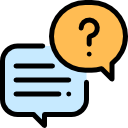 Ba lưỡi rìu
Những hạt thóc giống
Con rùa vàng
NỘI DUNG BÀI HỌC
2
1
Trao đổi trong nhóm
Chuẩn bị
3
Trao đổi trước lớp
HOẠT ĐỘNG 1
CHUẨN BỊ
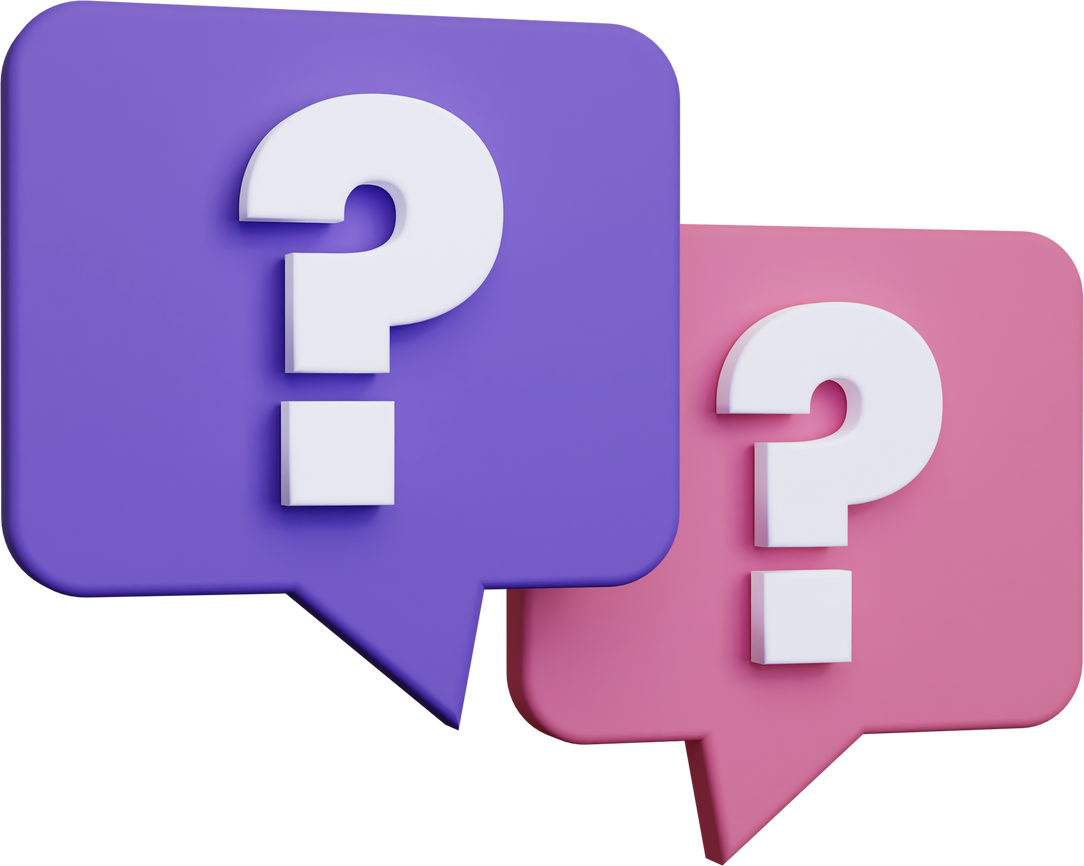 Em chọn đề nào trong 2 đề sau? 
Đề 1: Trình bày ý kiến của em về tính cách của các nhân vật trong một câu chuyện đã học ở Bài 3.
Đề 2: Trình bày ý kiến của em về biểu hiện của tính trung thực trong học tập và đời sống.
HOẠT ĐỘNG 2
TRAO ĐỔI TRONG NHÓM
TRAO ĐỔI NHÓM ĐÔI
Đề 1: Trình bày ý kiến về tính cách của các nhân vật trong một câu chuyện đã học ở Bài 3 (Chiếc ví, Một người chính trực, Những hạt thóc giống – những câu chuyện về tính trung thực).
Đại điện của các nhóm ghép trình bày trước lớp về ý kiến của nhóm.
Các nhóm ghép trao đổi về tất cả các nhân vật
3 nhóm chuyên trao đổi về từng nhân vật trong truyện
GỢI Ý
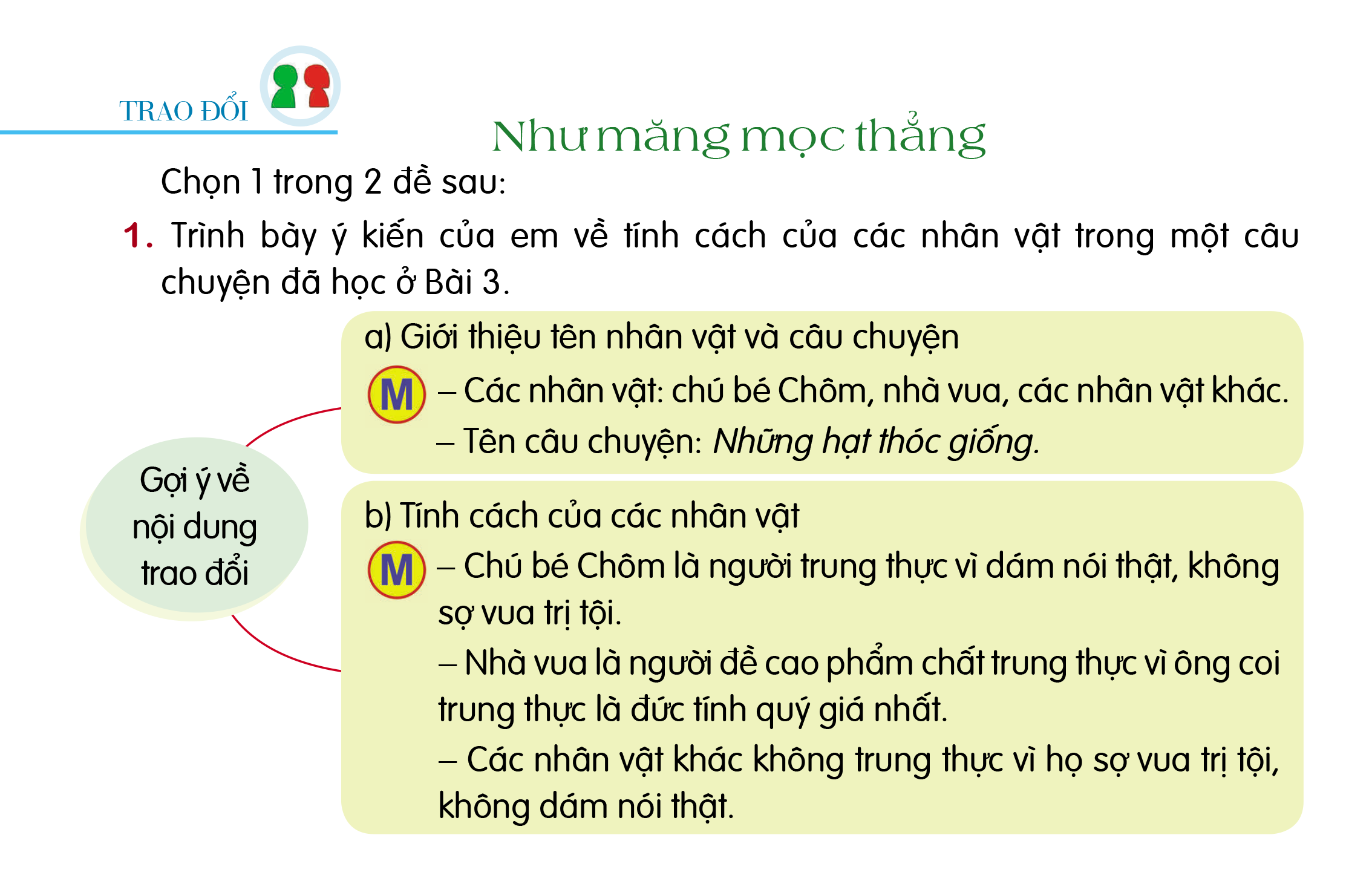 TRAO ĐỔI NHÓM ĐÔI
Đề 2: Trình bày ý kiến của em về biểu hiện của tính trung thực trong học tập và đời sống.
Đại diện của các nhóm ghép trình bày trước lớp về ý kiến của nhóm.
Nhóm chuyên trao đổi về tình huống thể hiện cách ứng xử trung thực và tình huống thể hiện cách ứng xử không trung thực.
Các nhóm ghép trao đổi về cả hai loại tình huống
GỢI Ý
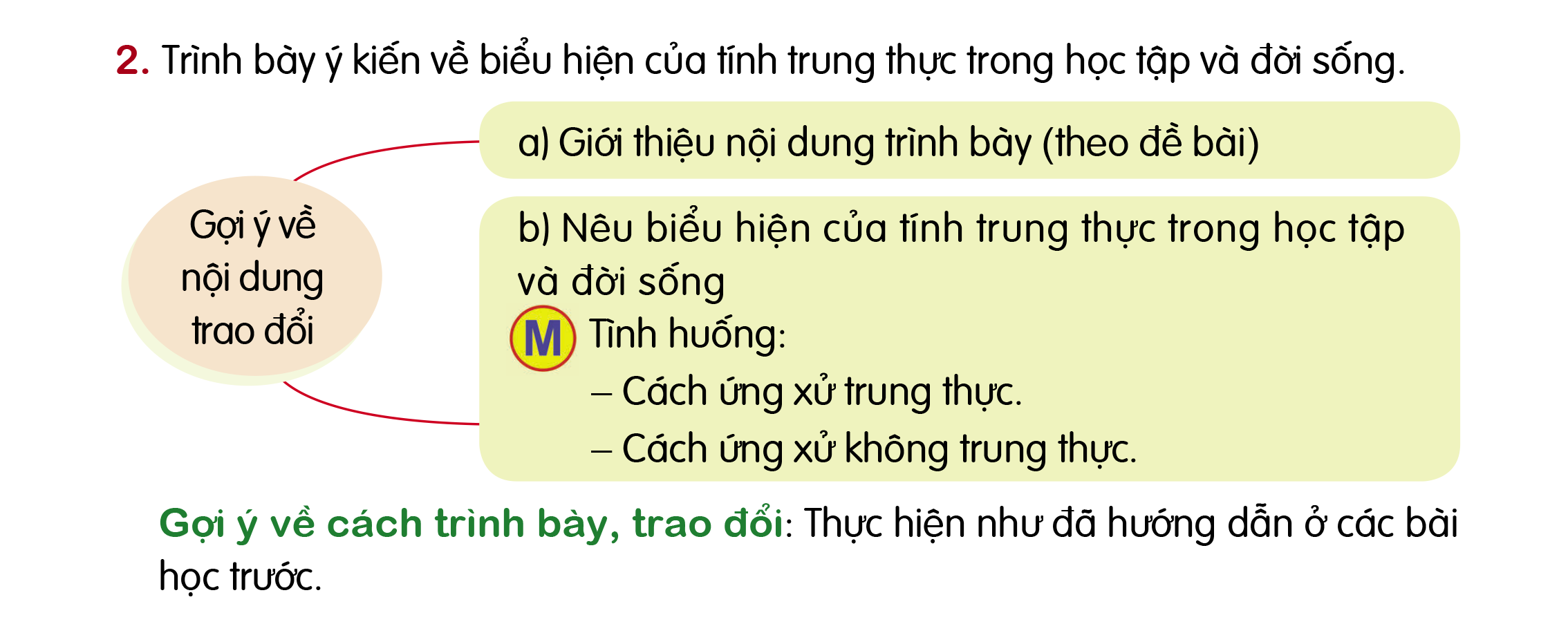 HOẠT ĐỘNG 3
TRAO ĐỔI TRƯỚC LỚP
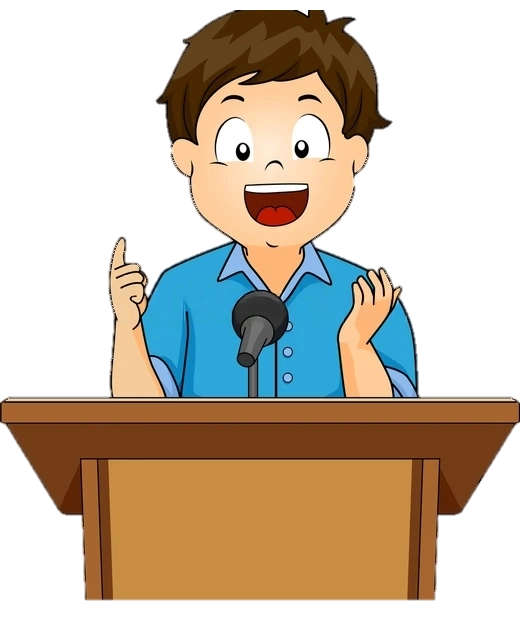 Em hãy trao đổi trước lớp ý kiến của em về vấn đề nhóm em đã lựa chọn.
CỦNG CỐ - DẶN DÒ
Về nhà kể (đọc) lại cho người thân nghe và chuẩn bị nội dung cho bài Nói và nghe tuần tới.
BÀI HỌC KẾT THÚC, CẢM ƠN CÁC EM ĐÃ LẮNG NGHE